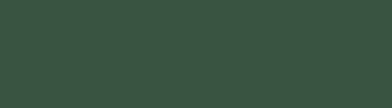 陋室铭（第一课时）
年    级：一年级                     学    科：语文（统编版）
主讲人：李小红                     学    校：XX学校
[Speaker Notes: 页面统一为16:9宽幅画面比例尺寸；PPT统一格式为PPT或PPTX。
中文：
1. 课名：微软雅黑48号字；
2.（第一课时）：微软雅黑32号字；
3.学校名称：请填写全称；
4.学科、年级、主讲人、学校：华文楷体28号字（具体根据文字量可适当调整）。

英文
1.课名：字体以Times New Roman为主，字号一般使用32—36号，特别强调可以用40号；
2.（Period 1）：字体使用Arial，字号为28；
3.正文一般用24—28号，特别强调可用32号。

注意标点的规范（例如：中文省略号为……，可用Shift+数字键6打出中文省略号，英文省略号为…）]
陋室铭
1    小小百家讲堂
山不在高，有仙则名。水不在深，有龙则灵。
1    小小百家讲堂
山不在高，有仙则名。水不在深，有龙则灵。
1    小小百家讲堂
山不在高，有仙则名。水不在深，有龙则灵。
[Speaker Notes: 请注意：
1.正文标题为：黑体，30号字；
2.正文内容为：华文楷体，尽量不小于24号，特殊辅助性文字不低于18；根据文字量可适当调整。内容文字一行一般不能超过28个字，单页文字一般不能超过8行。
3.拍摄版本呈现内容务必与上传版本呈现的内容完全一致。

英文
1.正文标题为：以Times New Roman为主,可搭配使用Arial。字号为32—36号，特别强调可以用40号。
2.正文内容为：以Times New Roman为主,可搭配使用Arial。字号为24—28号，特别强调可用32号。
3.英文每行一般不能超过15个单词；单页文字一般不能超过8行。]
陋室铭
山不在高，有仙则名。水不在深，有龙则灵。斯是陋室，惟吾德馨。苔痕上阶绿，草色入帘青。谈笑有鸿儒，往来无白丁。

        可以调素琴，阅金经。无丝竹之乱耳，无案牍之劳形。南阳诸葛庐，西蜀子云亭。孔子云：何陋之有？
陋室铭
山不在高，有仙则名。水不在深，有龙则灵。斯是陋室，惟吾德馨。苔痕上阶绿，草色入帘青。谈笑有鸿儒，往来无白丁。

        可以调素琴，阅金经。无丝竹之乱耳，无案牍之劳形。南阳诸葛庐，西蜀子云亭。孔子云：何陋之有？
陋室铭
山不在高，有仙则名。水不在深，有龙则灵。斯是陋室，惟吾德馨。苔痕上阶绿，草色入帘青。谈笑有鸿儒，往来无白丁。

        可以调素琴，阅金经。无丝竹之乱耳，无案牍之劳形。南阳诸葛庐，西蜀子云亭。孔子云：何陋之有？